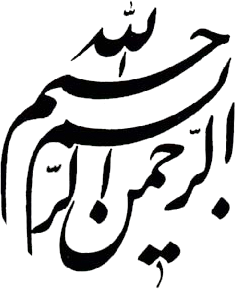 آمار فعالیت مرکز سلامت روان جامعه نگر شهید امامی
مهر ماه 1395
توزیع جنسی بیماران
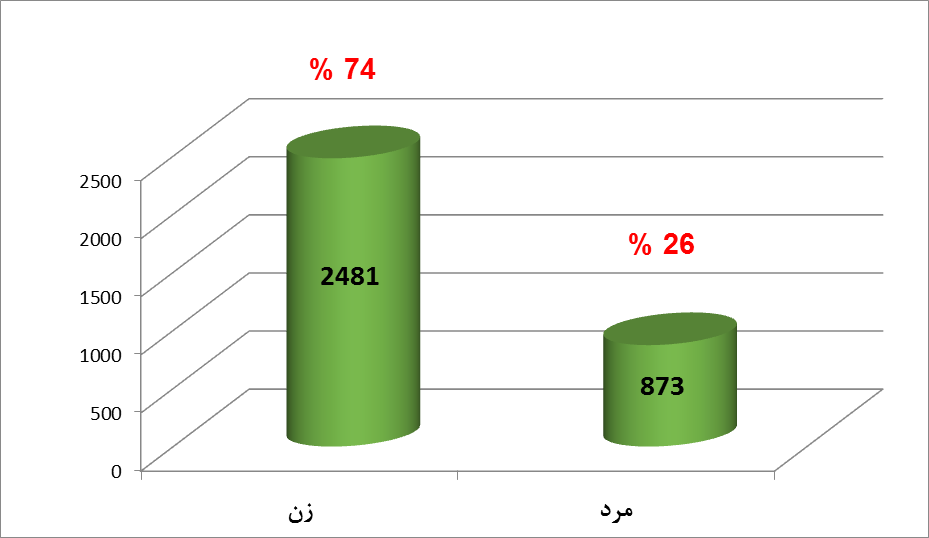 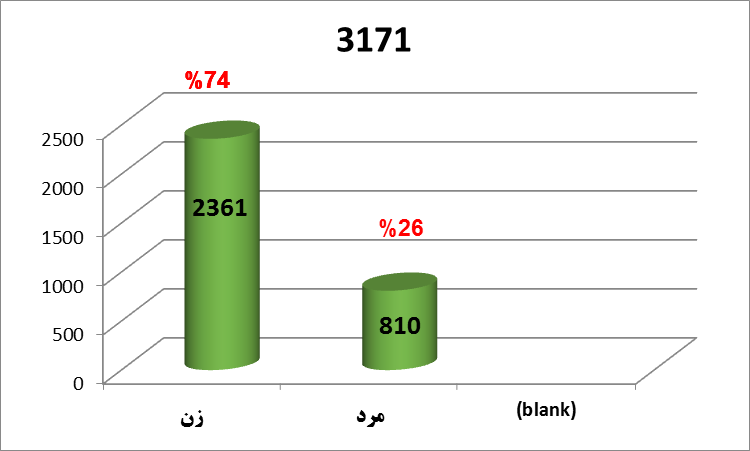 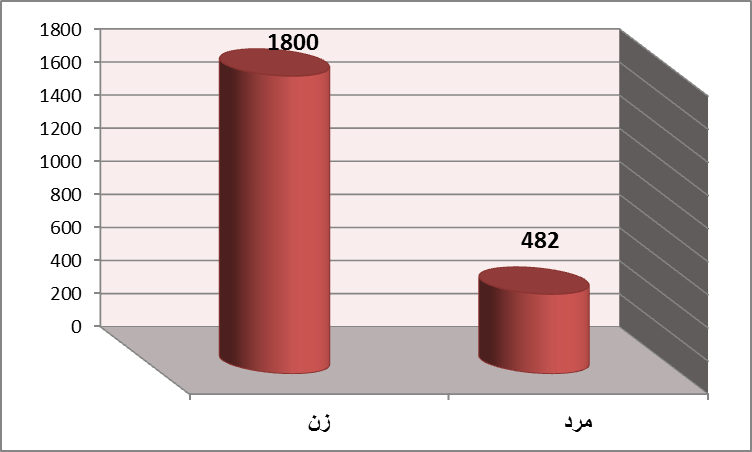 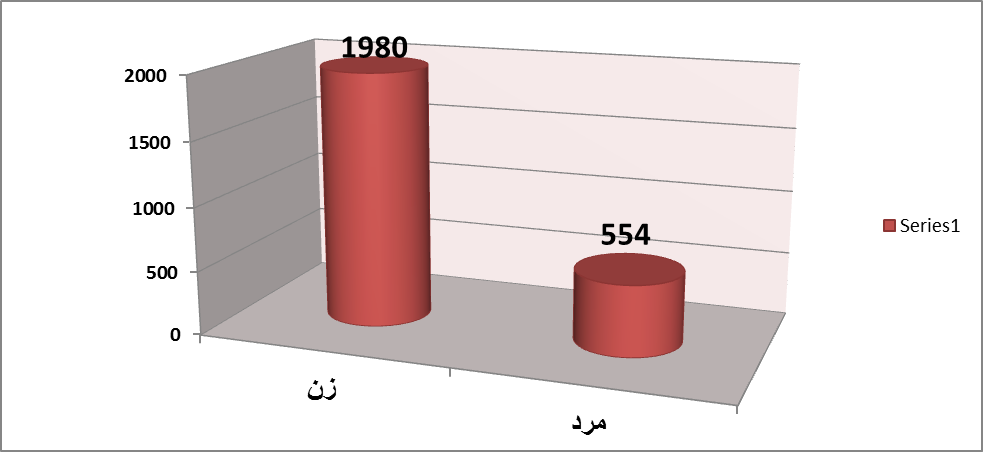 79%
79%
21%
29%
تعداد کل بیماران: 3354نفر
توزیع سنی بیماران
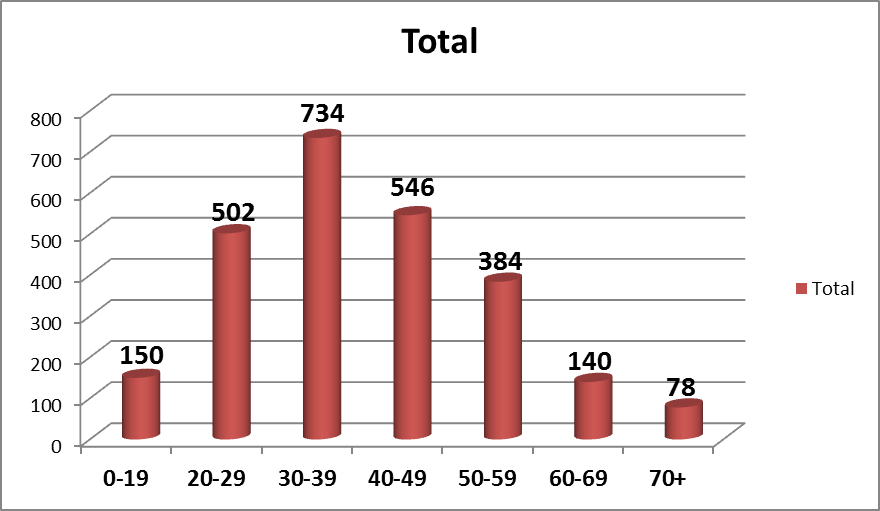 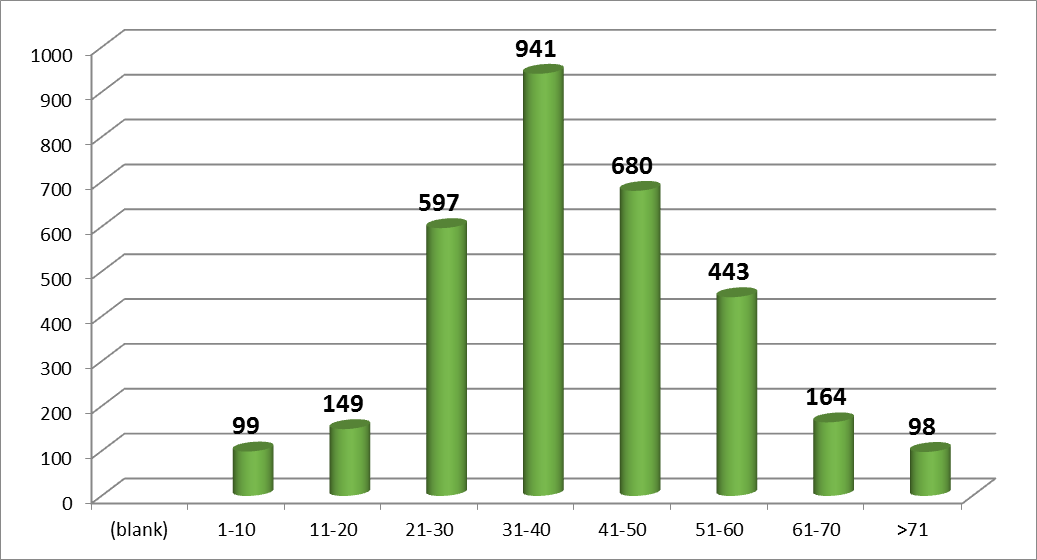 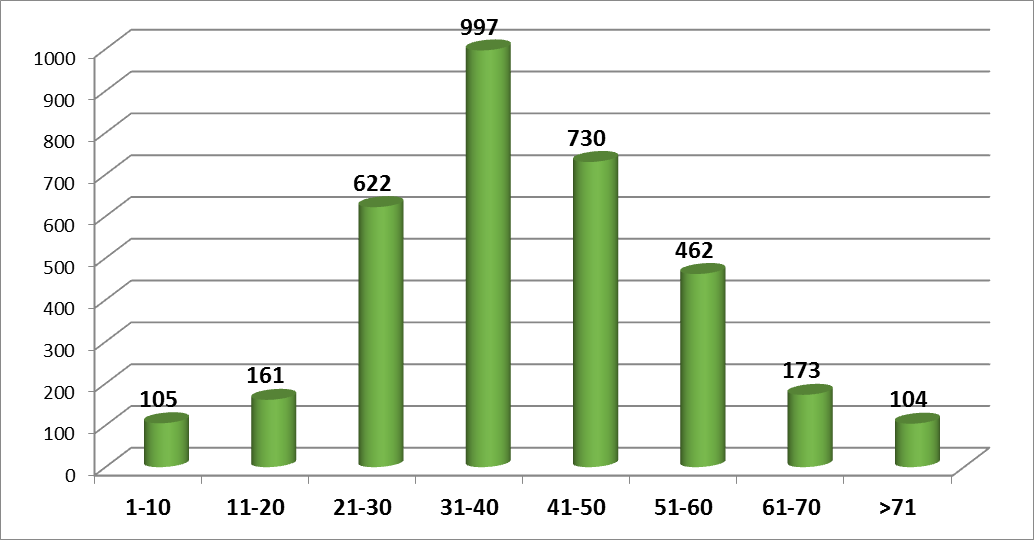 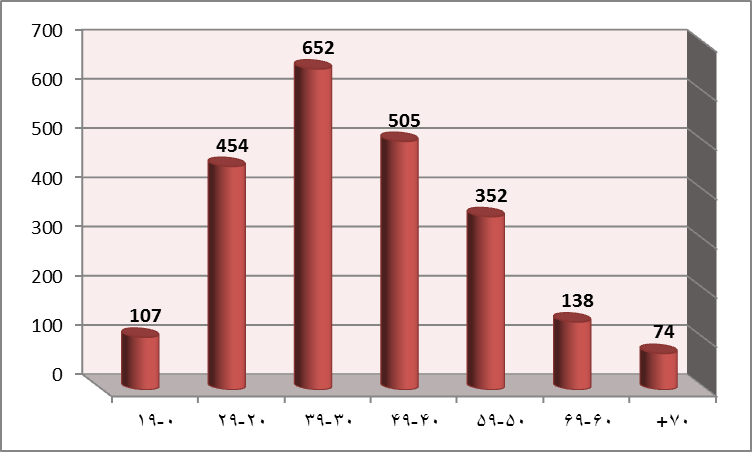 فراوانی انواع تشخیص ها در بیماران
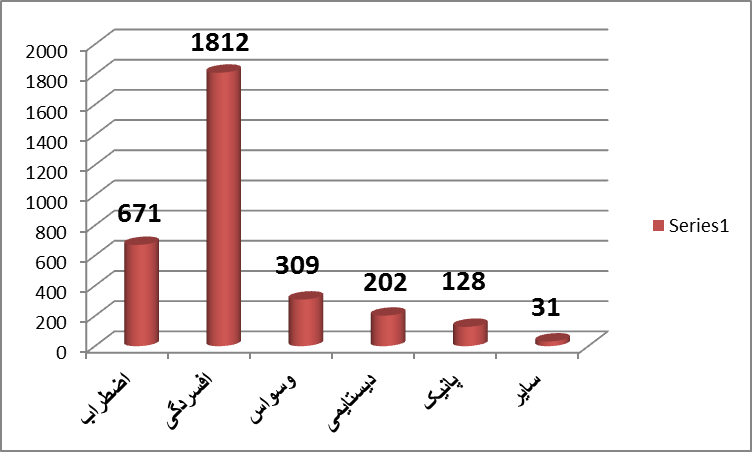 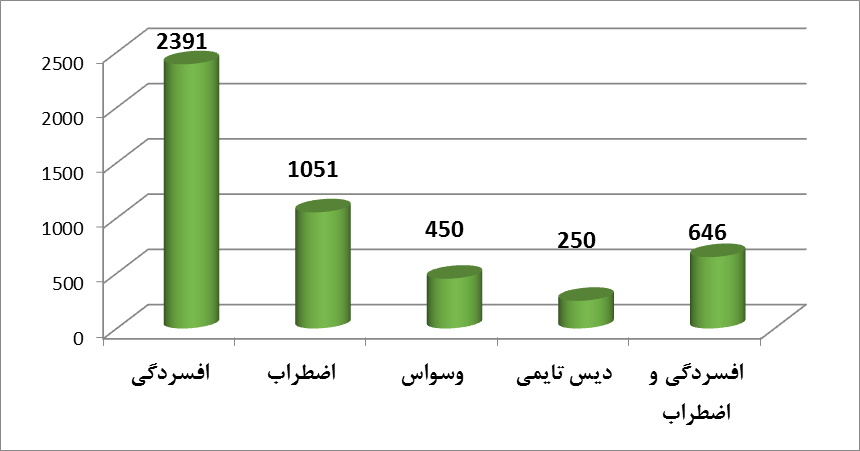 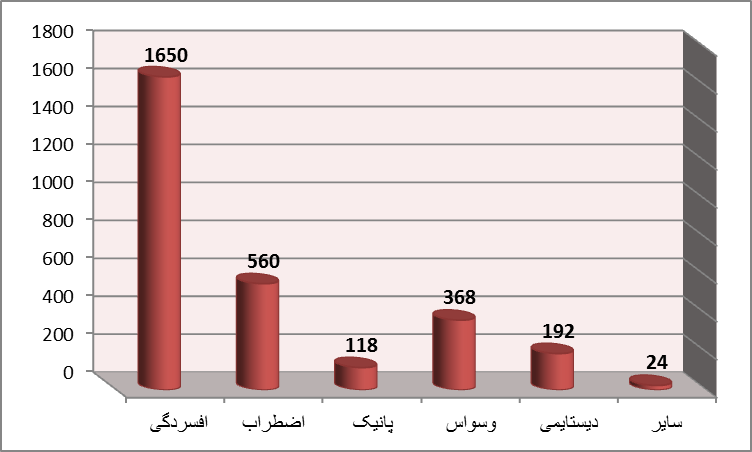 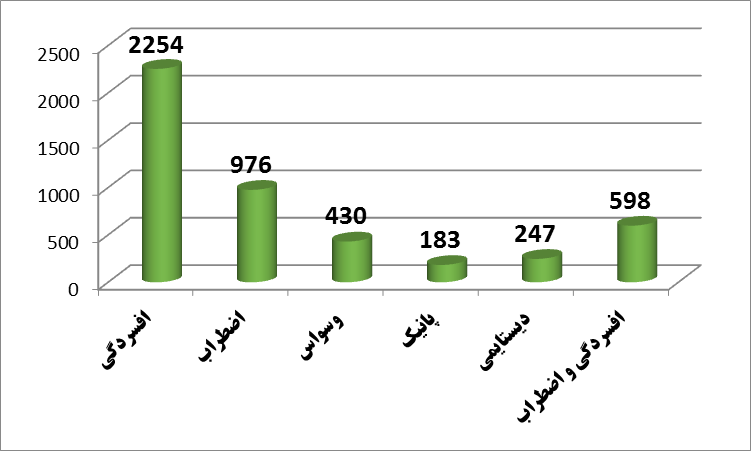 57%
56%
12%
21%
19%
فراوانی ویزیت ها و پیگیری های انجام شده
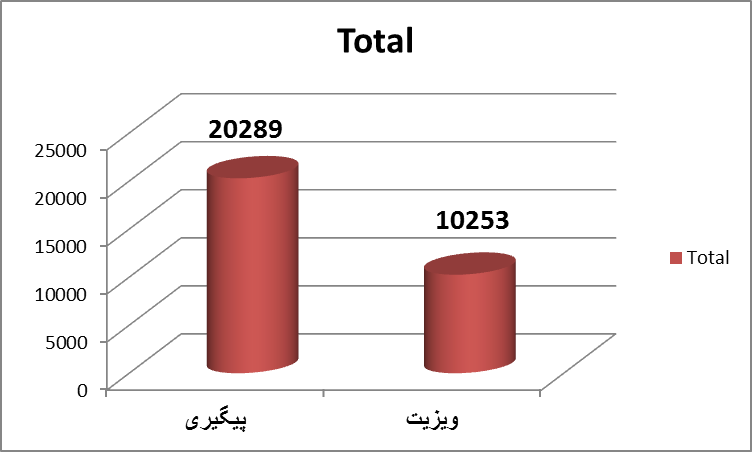 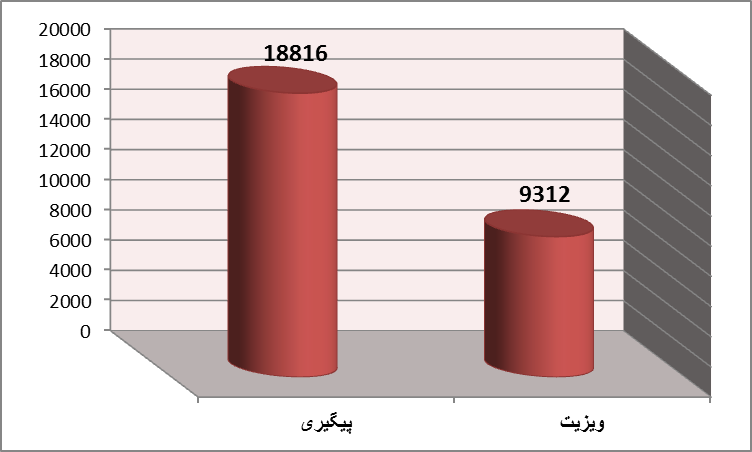 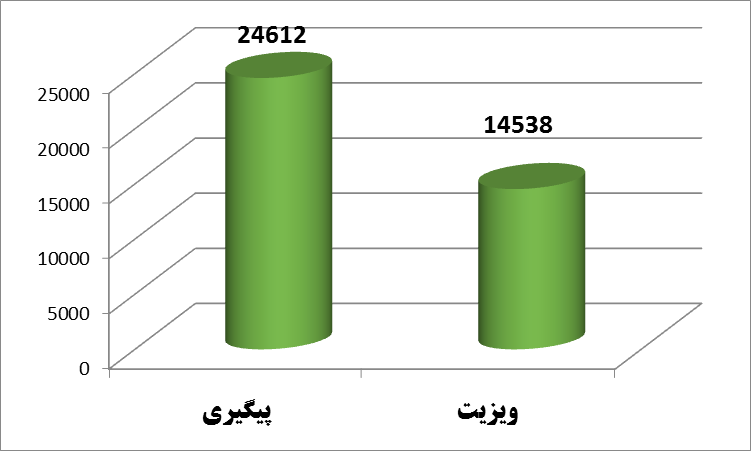 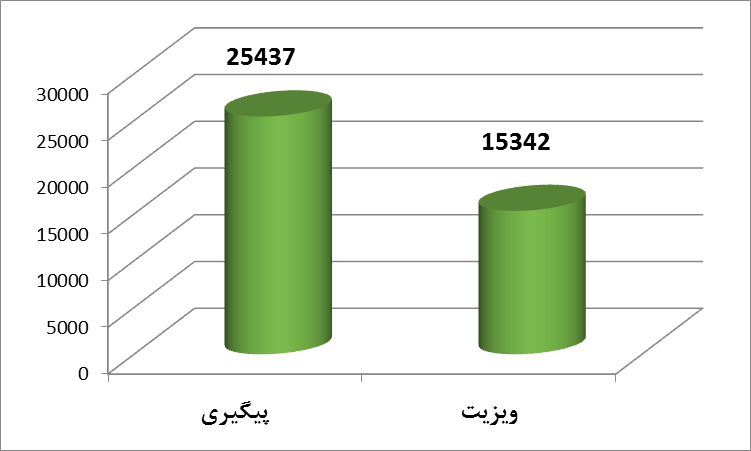 تعداد ویزیت بیماران نوروتیک در قیاس با کل ویزیت ها
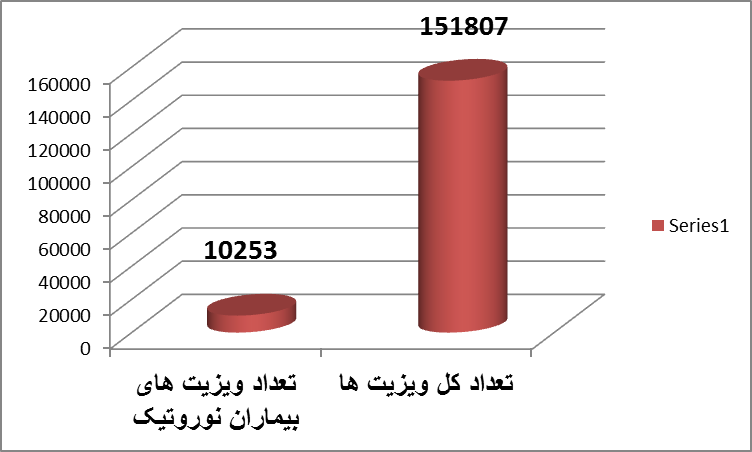 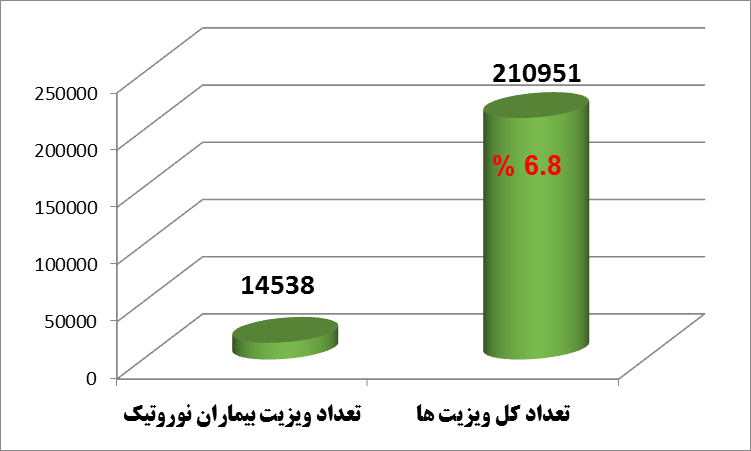 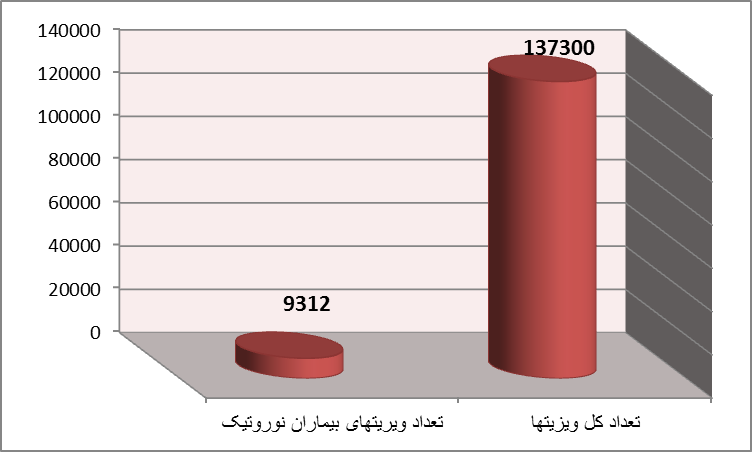 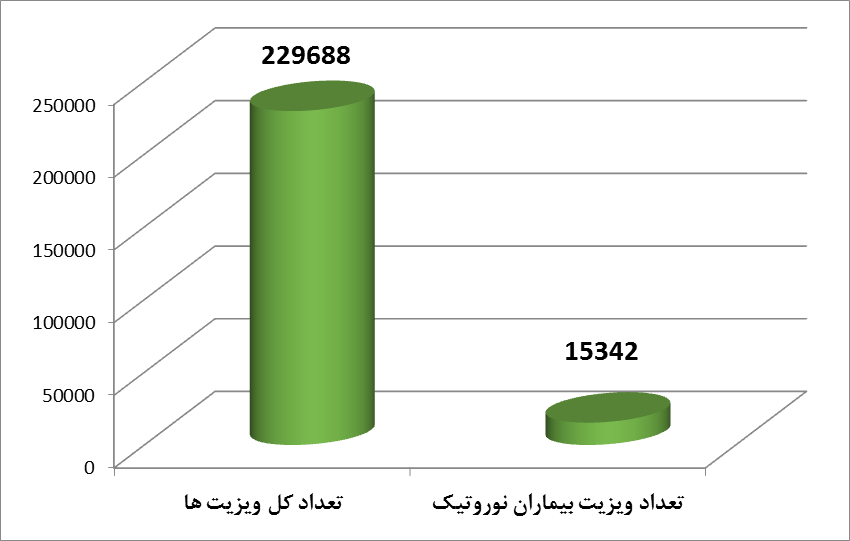 6.7 %
6.7%
6.67 %
تأثیر درمان بر مبنای قضاوت بیمار در پیگیری های تلفنی
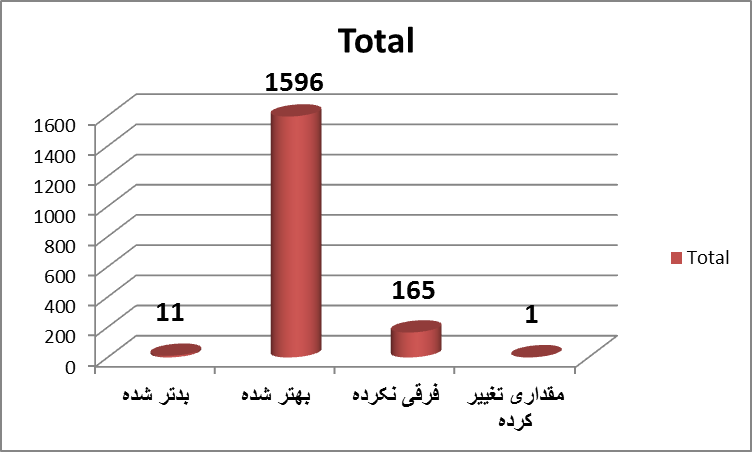 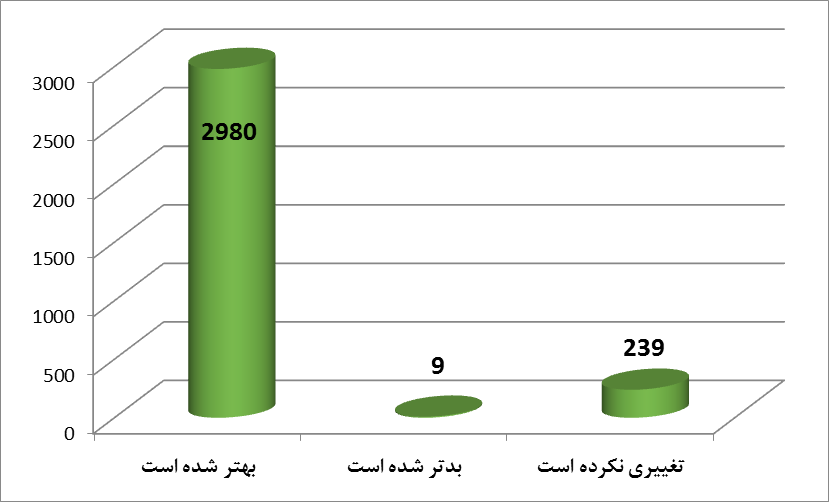 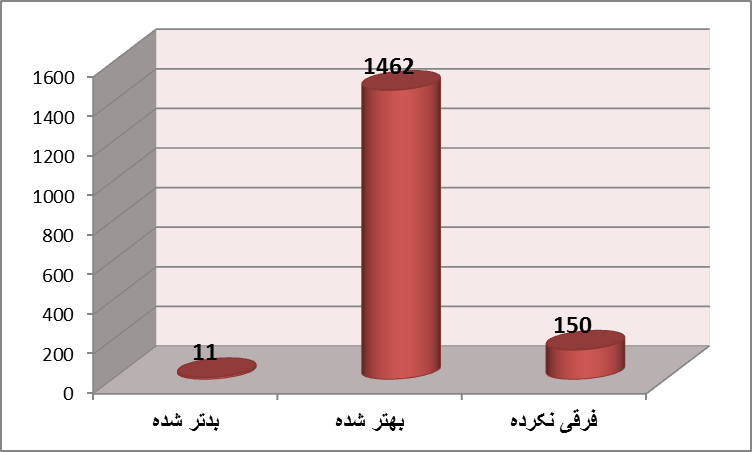 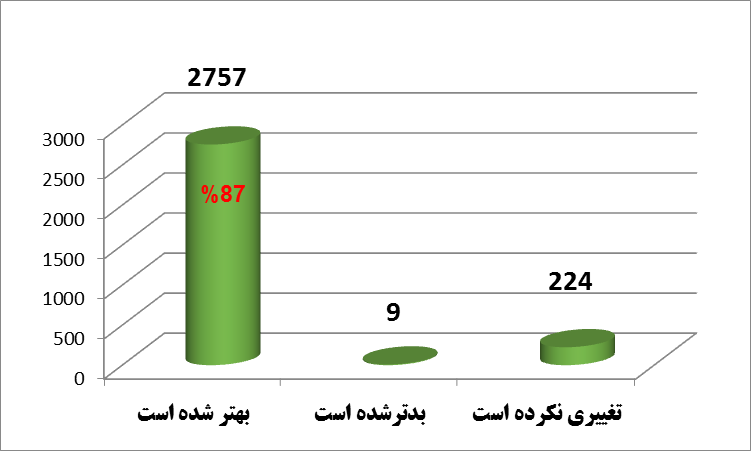 92 %
90%
90%
9%
9%
تأثیر درمان بر مبنای قضاوت پزشک در آخرین ویزیت
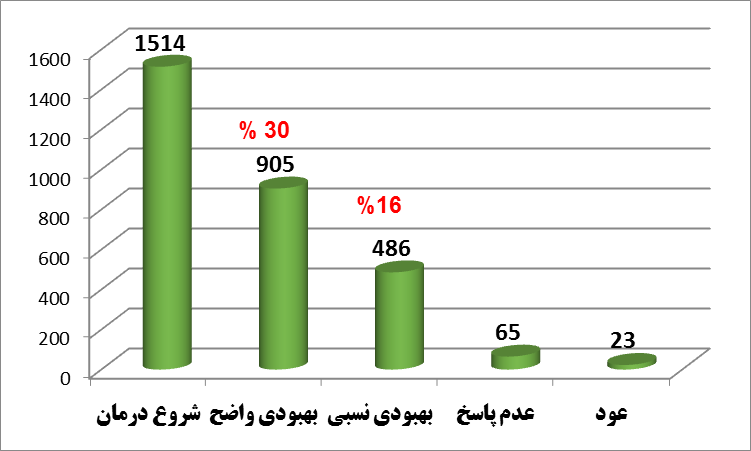 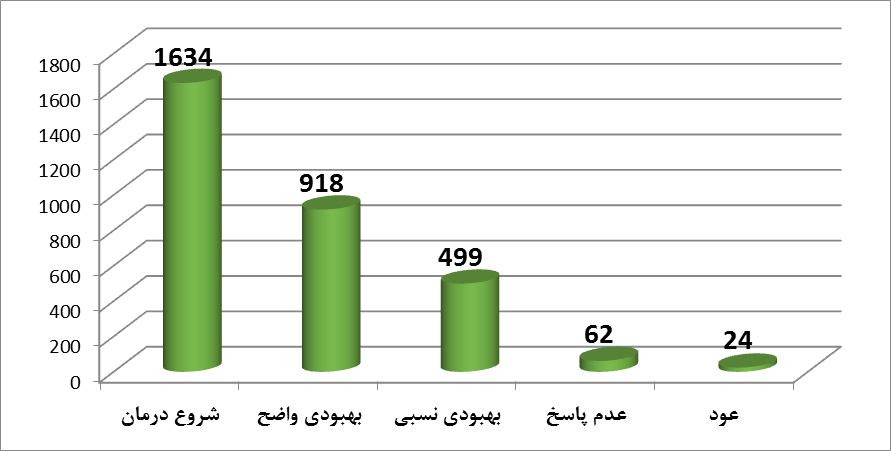 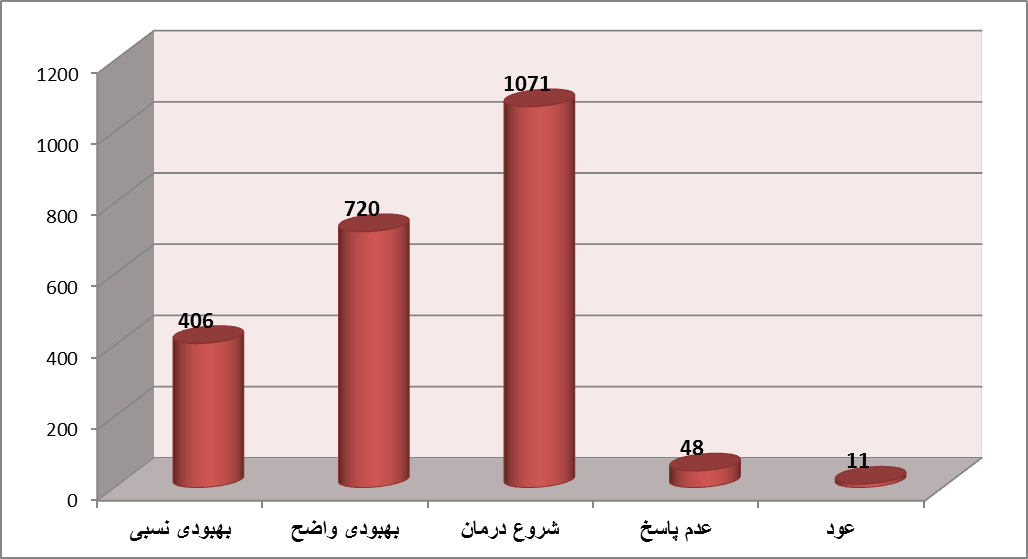 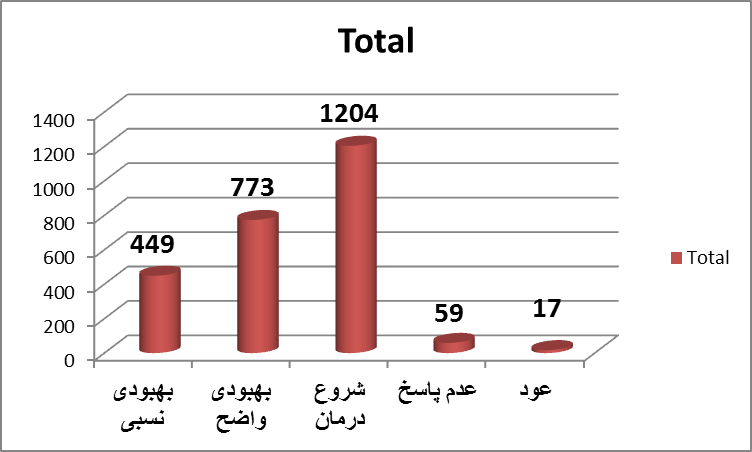 30%
47%
16%
48 %
60%
1%
59%
4%
36%
34%
نتیجه تماس در پیگیری های تلفنی
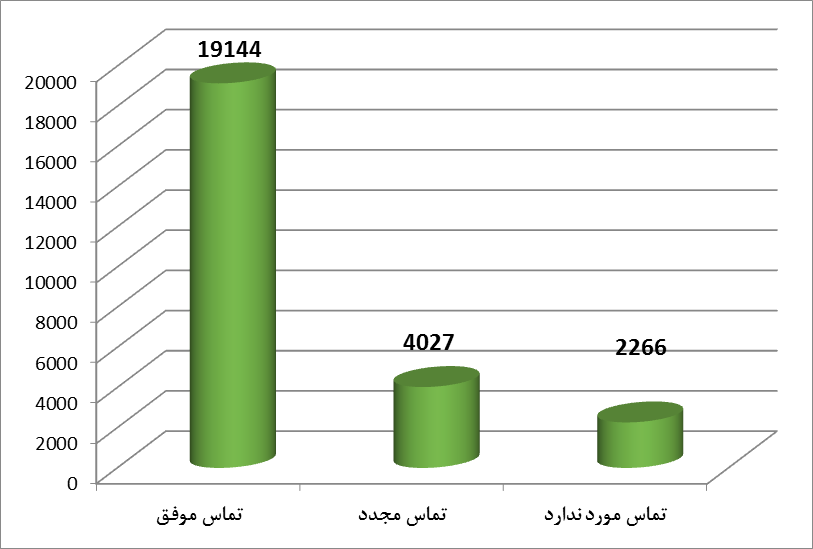 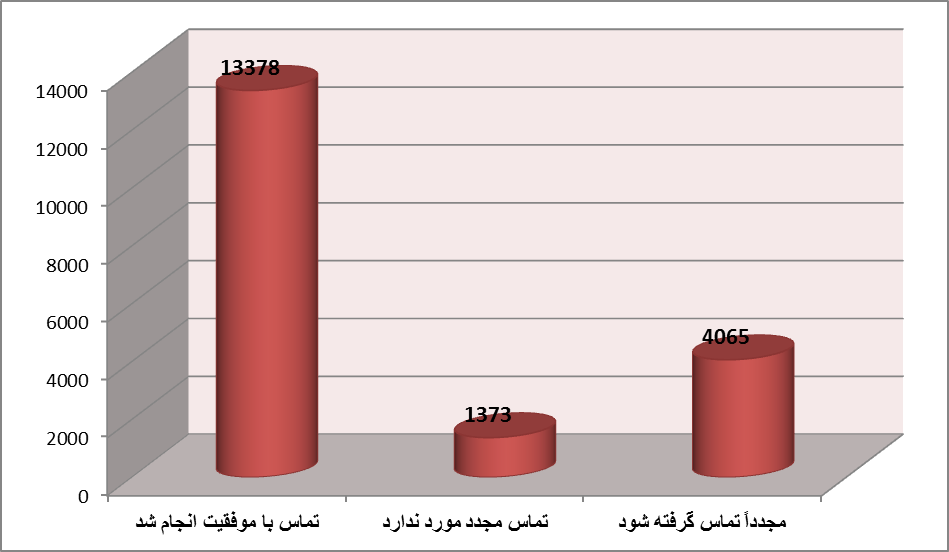 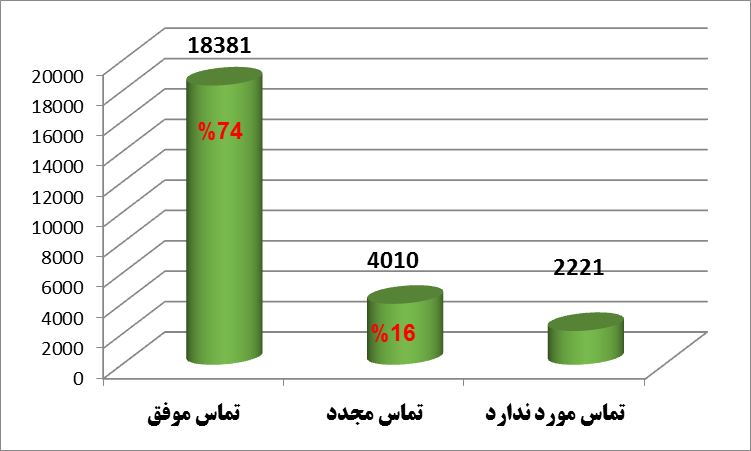 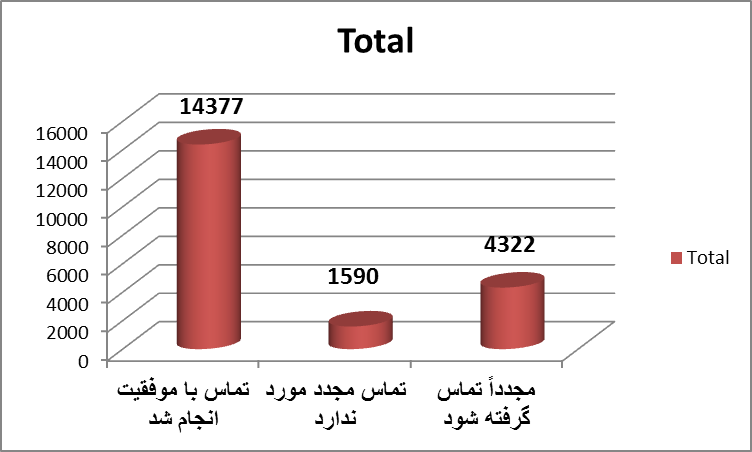 74%
71%
70%
21%
7%
7%
22%
16%
دلیل پیگیری در پیگیری های موفق
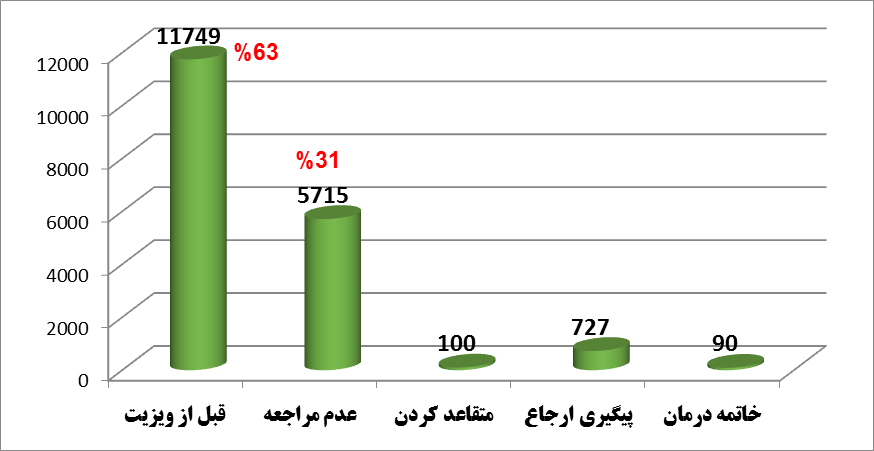 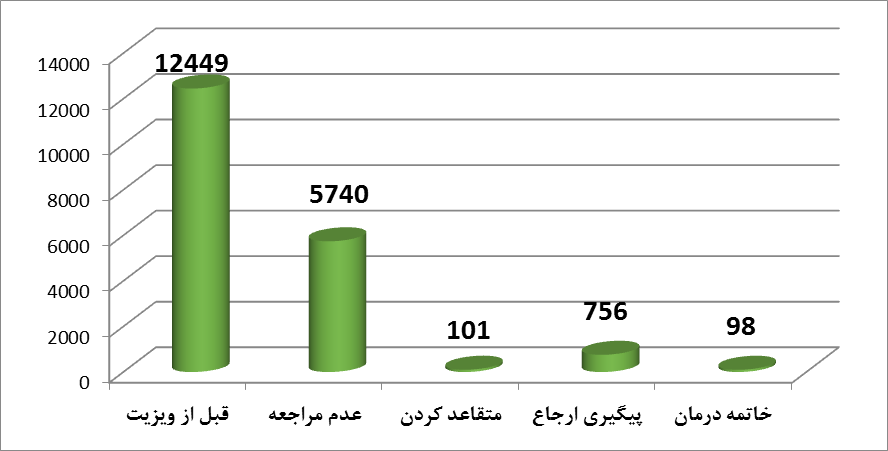 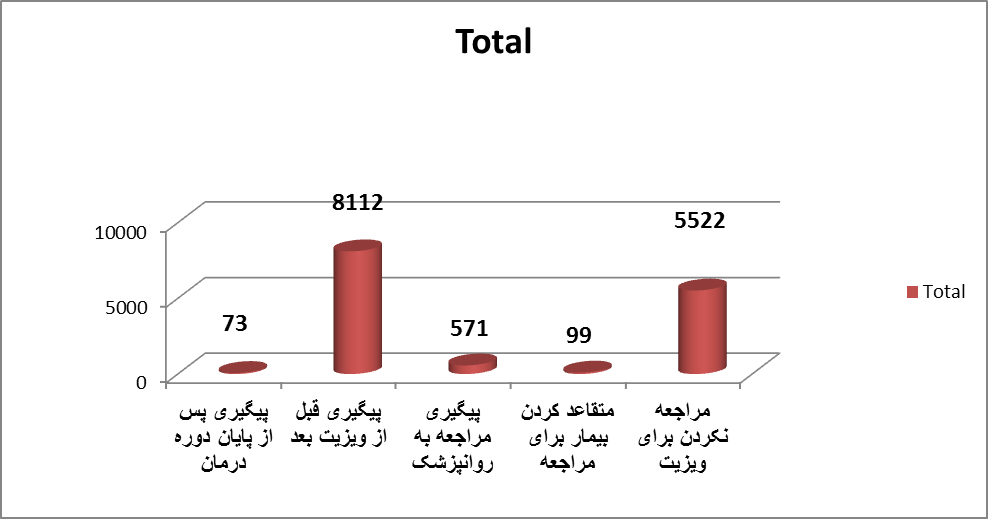 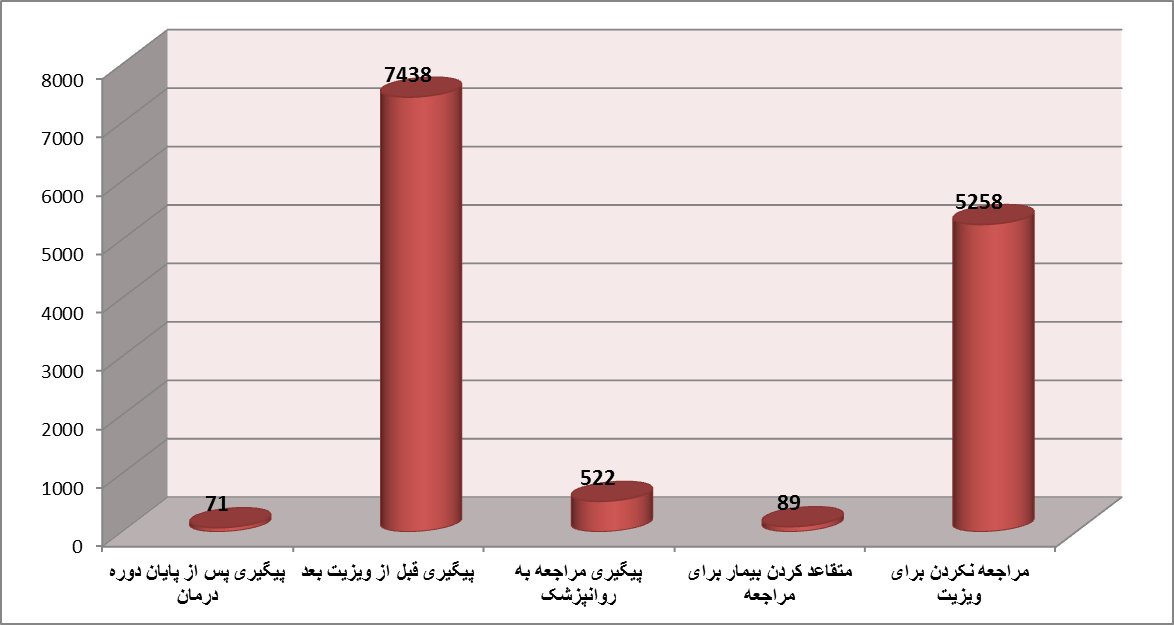 65%
56 %
38%
55%
39%
3%
29%
4%
فراوانی ارجاع و مراجعه به روانپزشک
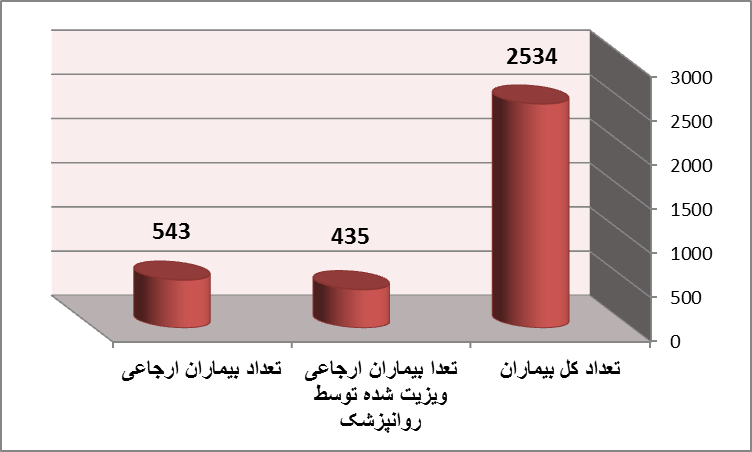 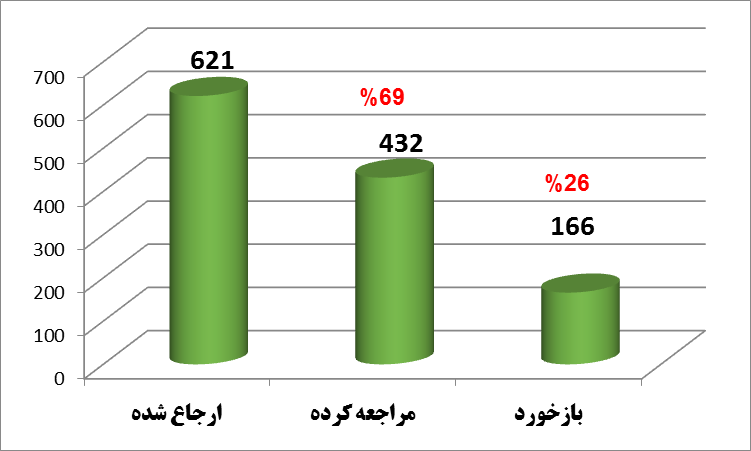 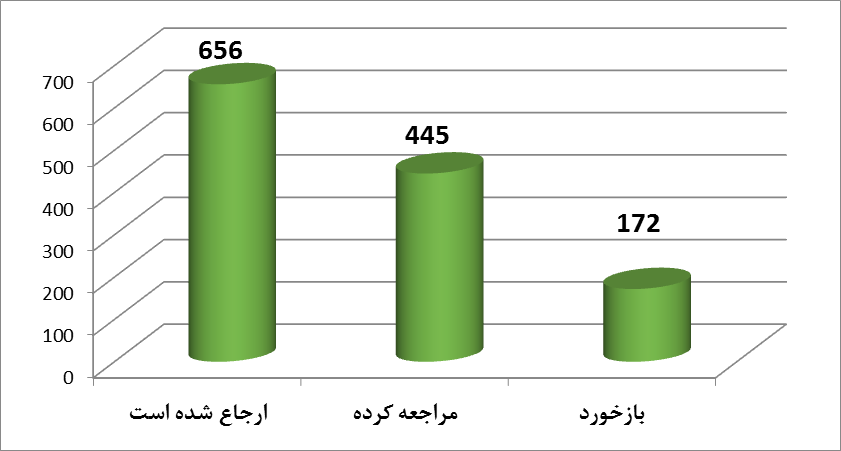 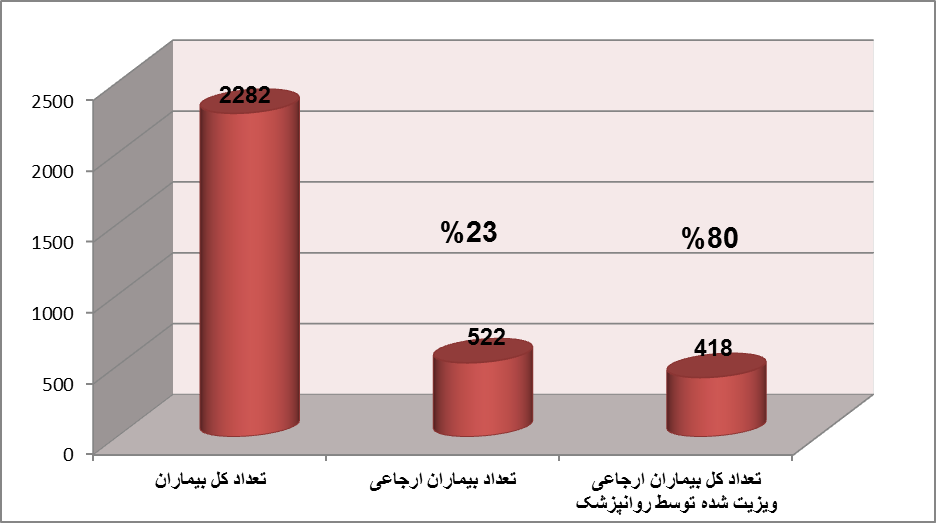 80%
21%
67%